Lugares alrededor de la comunidad
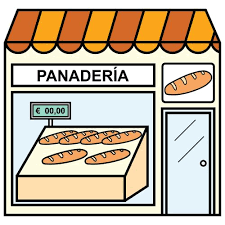 LA CHOCOLATERIA
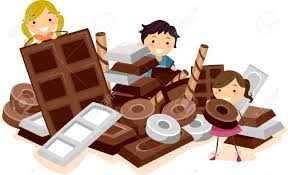 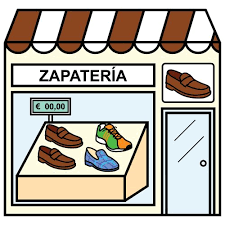 EL CINE
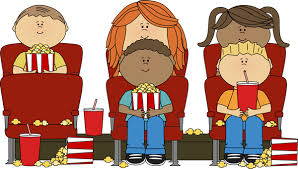 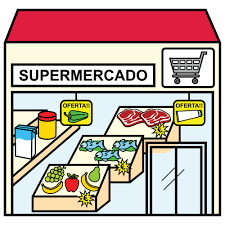 EL RESTAURANTE
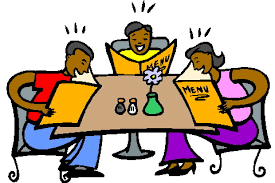 LA PLAZA
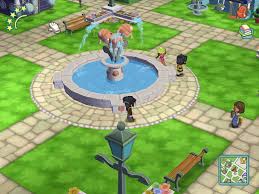 LA CIUDAD
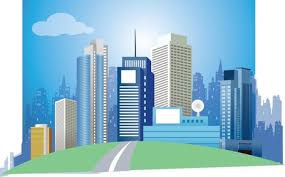 EL CAMPO
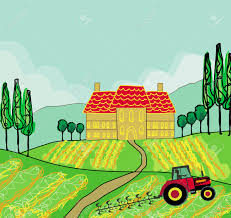 EL PARQUE
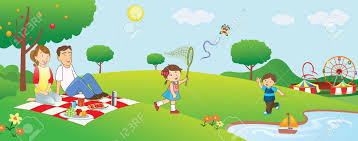